Памятка «как сделать презентацию уникальной»‎
Шрифты (слайды 2–22), иллюстрации (слайды 23–25), цвета (слайды 26–28) + памятка проверки презентации
ДЛЯ ТЕХ КТО РАБОТАЕТ В GOOGLE SLIDES. ПЕРЕД НАЧАЛОМ РАБОТЫ СОЗДАЙТЕ КОПИЮ ЭТОЙ ПРЕЗЕНТАЦИИ И РАБОТАЙТЕ В КОПИИ!
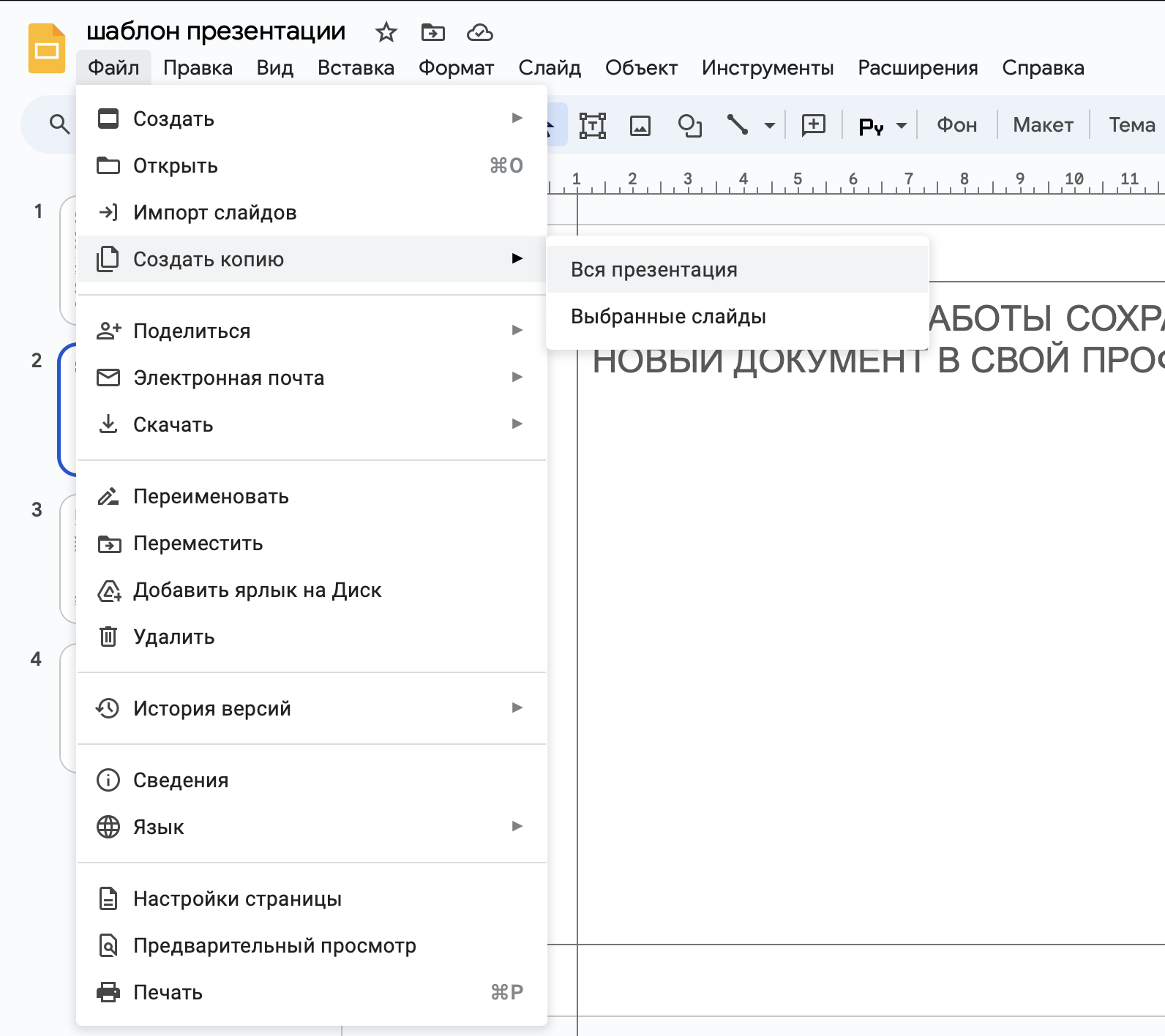 УДАЛИТЬ СЛАЙД!
Шрифт
Для заголовков и крупных текстов вы можете выбрать другой шрифт (на всех слайдах, кроме титульного, может использоваться один из предложенных шрифтов)

РАЗМЕРЫ ШРИФТОВ ПОДОБРАНЫ СПЕЦИАЛЬНО ДЛЯ ШАБЛОНА, НЕ МЕНЯЙТЕ ИХ!
Georgia. Шрифт, напоминающий о классике
Может использоваться в гуманитарных проектах
Цель проекта – это то, что достигается посредством реализации проекта.
Garamond. Утончённый, интеллигентный шрифт
Может использоваться в гуманитарных проектах
Цель проекта – это то, что достигается посредством реализации проекта.
Verdana. Спокойный, элегантный
Может использоваться в проектах естественнонаучного направления
Цель проекта – это то, что достигается посредством реализации проекта.
Tahoma. Более современный аналог Verdana
Может использоваться в проектах естественнонаучного направления
Цель проекта – это то, что достигается посредством реализации проекта.
Courier New. Имитирует шрифт печатной машинки
Может использоваться в проектах с исторической темой, если во времена, о которых идёт речь, уже была изобретена печатная машинка)
Цель проекта – это то, что достигается посредством реализации проекта.
Open Sans. Спокойный, геометричный шрифт
Может использоваться в проектах по общественным наукам
Цель проекта – это то, что достигается посредством реализации проекта.
Nunito. Скруглённый шрифт без засечек
Может использоваться в проектах технического направления
Цель проекта – это то, что достигается посредством реализации проекта.
Play. Более грубый чем, Nunito, технологичный
Может использоваться в проектах технического направления
Цель проекта – это то, что достигается посредством реализации проекта.
Yanone Kaffeesatz. Зауженный, привлекающий внимание
Может использоваться в проектах художественно-технологического направления
Цель проекта – это то, что достигается посредством реализации проекта.
Иллюстрации
Если вы рискнули разбавить презентацию дополнительными иконками и иллюстрациями это надо делать с умом.
ВЫБИРАЙТЕ ИКОНКИ И ИЛЛЮСТРАЦИИ ВЫПОЛНЕННЫЕ В ОДНОМ СТИЛЕ.
Сайты на которых можно скачать иконки и картинки:
https://ru.freepik.com/
https://www.rawpixel.com/
https://www.flaticon.com/
ТАК НЕ НАДО
Иллюстрации выполнены в разном стиле!
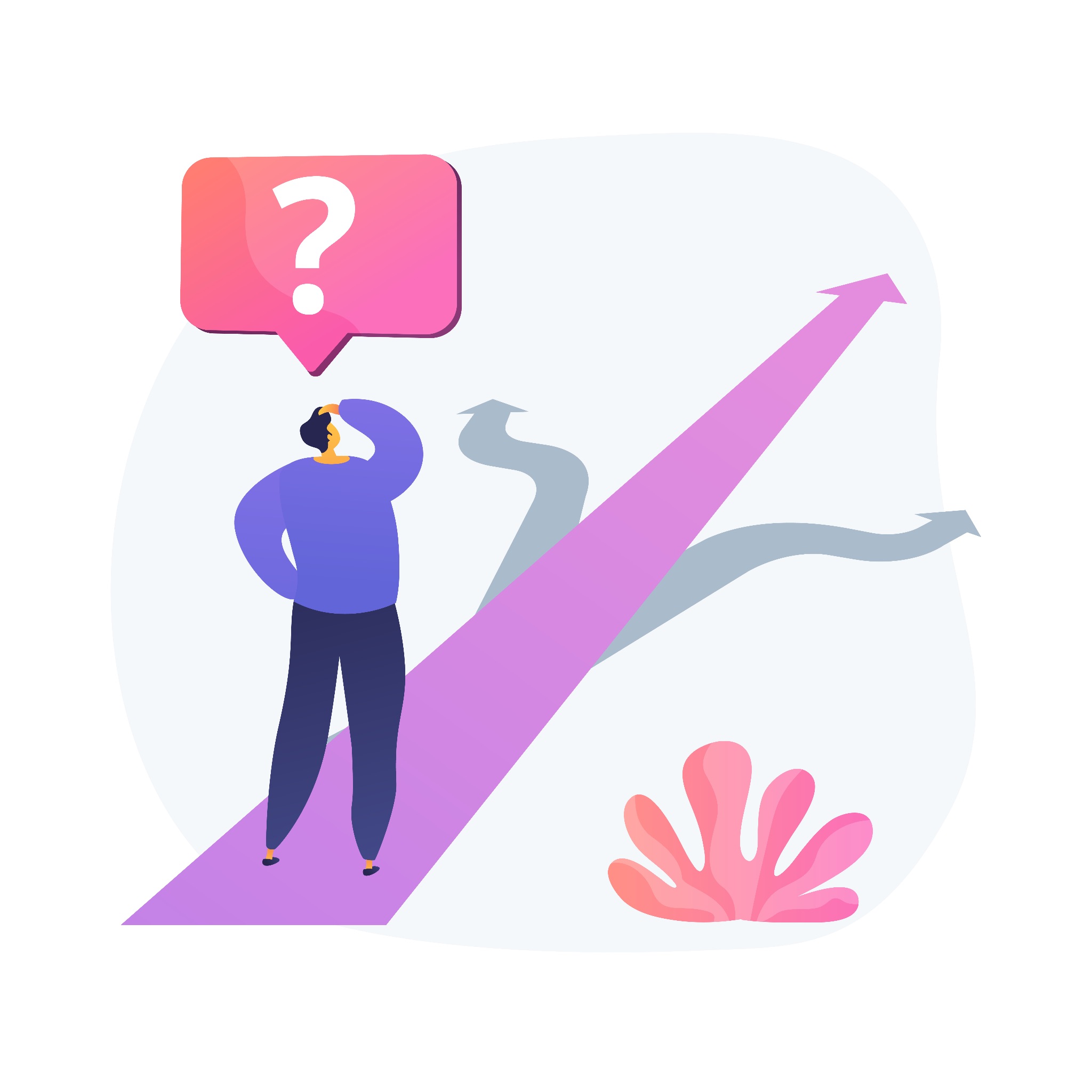 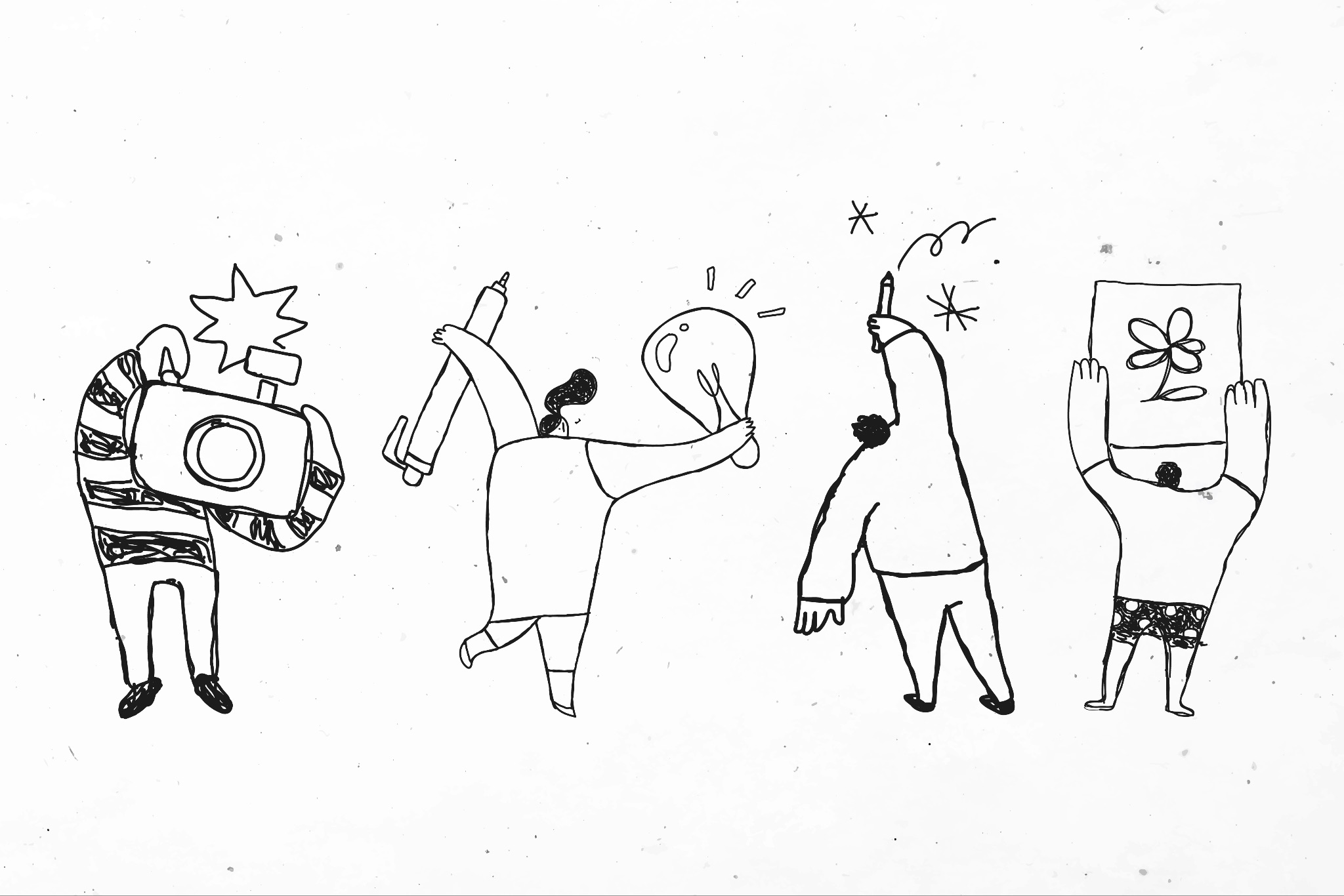 Другое дело)
Иллюстрации хорошо сочетаются
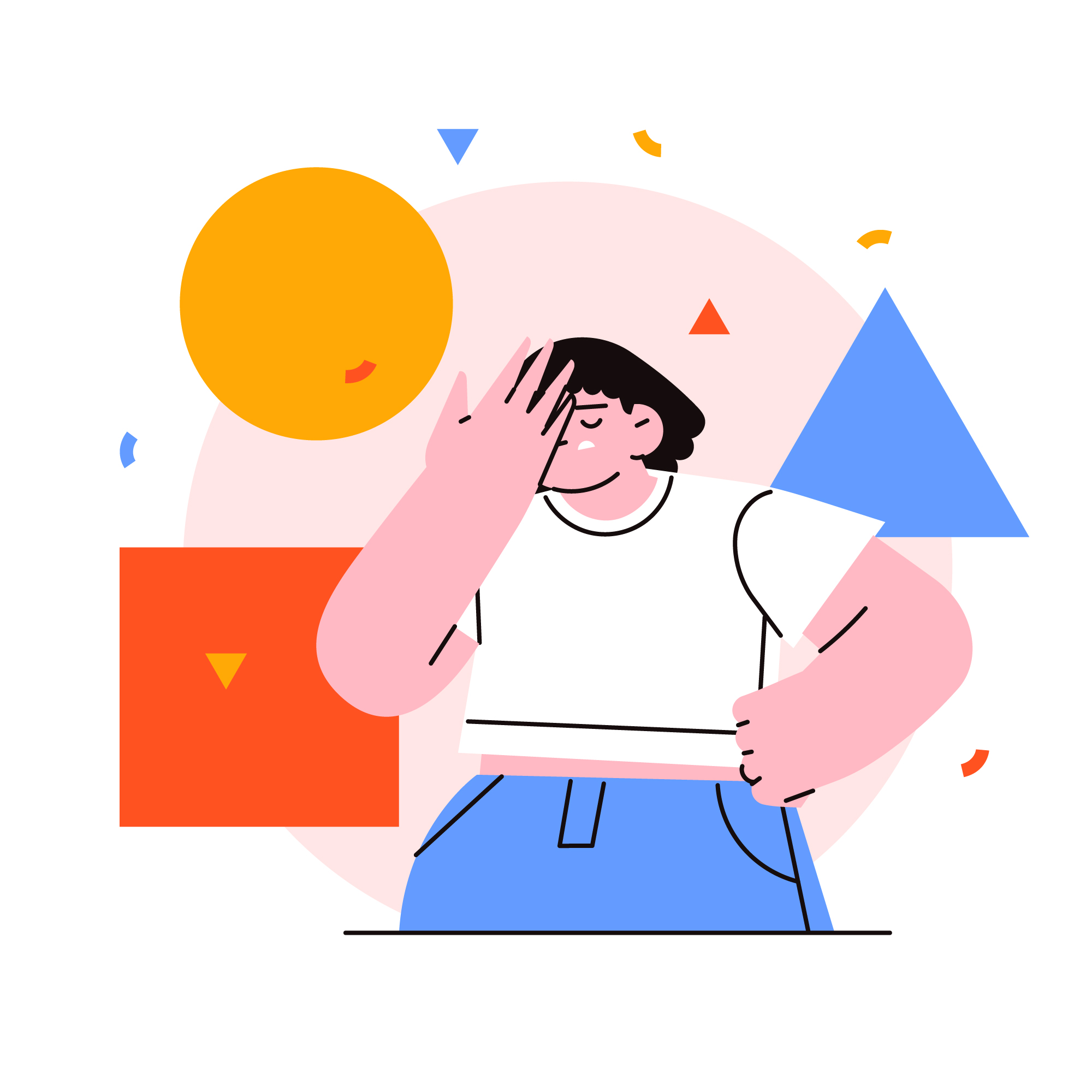 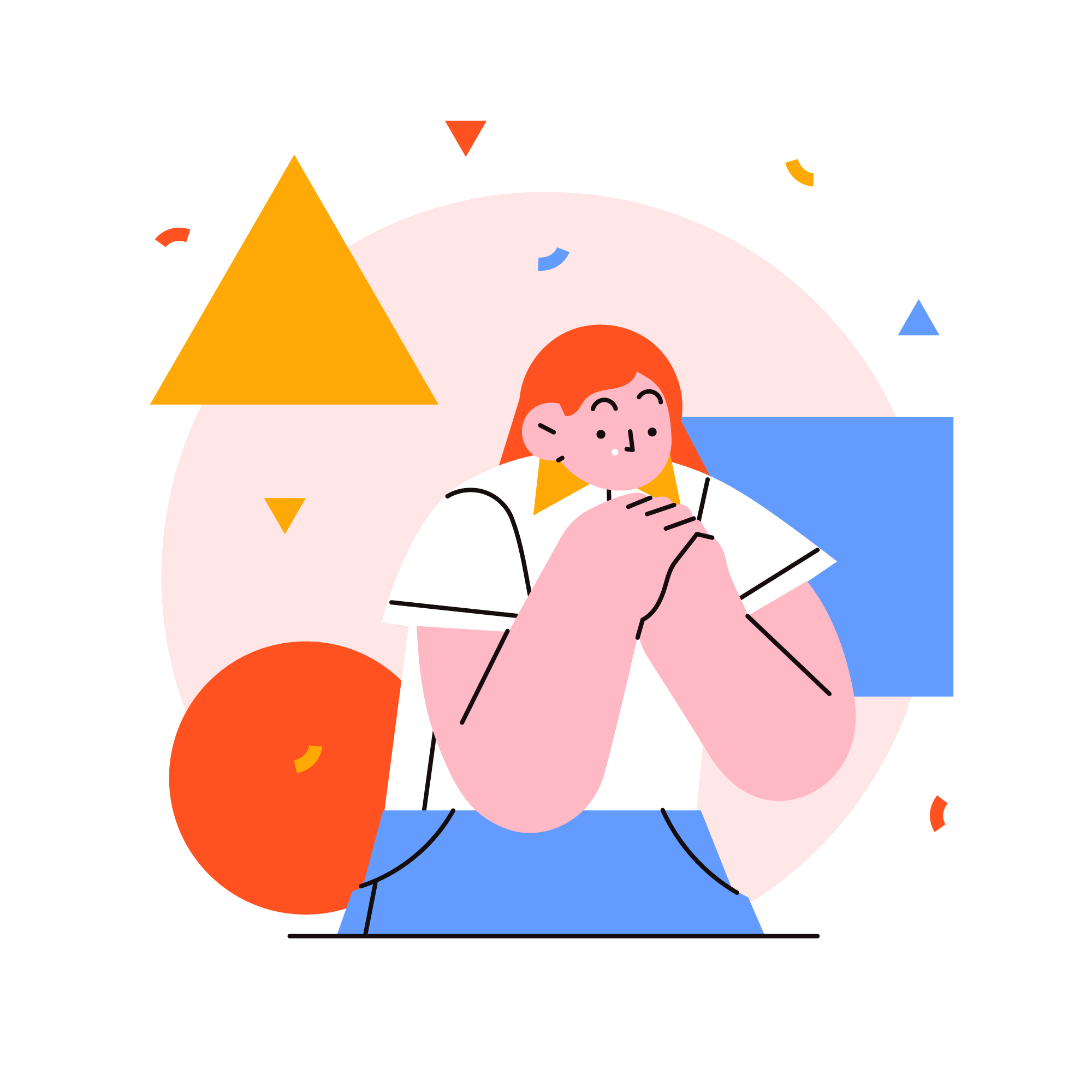 Цвет
Если вы хотите изменить цвет фона и шрифта, дерзайте! НО С УМОМ!
Во-первых, используйте максимум 3 цвета! Один для фона, другой для шрифта и третий для того чтобы выделить важную информацию!
Во-вторых, проверьте контрастность цветов на вот этом сайте: https://color.adobe.com/ru/create/color-contrast-analyzer
НЕ ПОДХОДИТ!
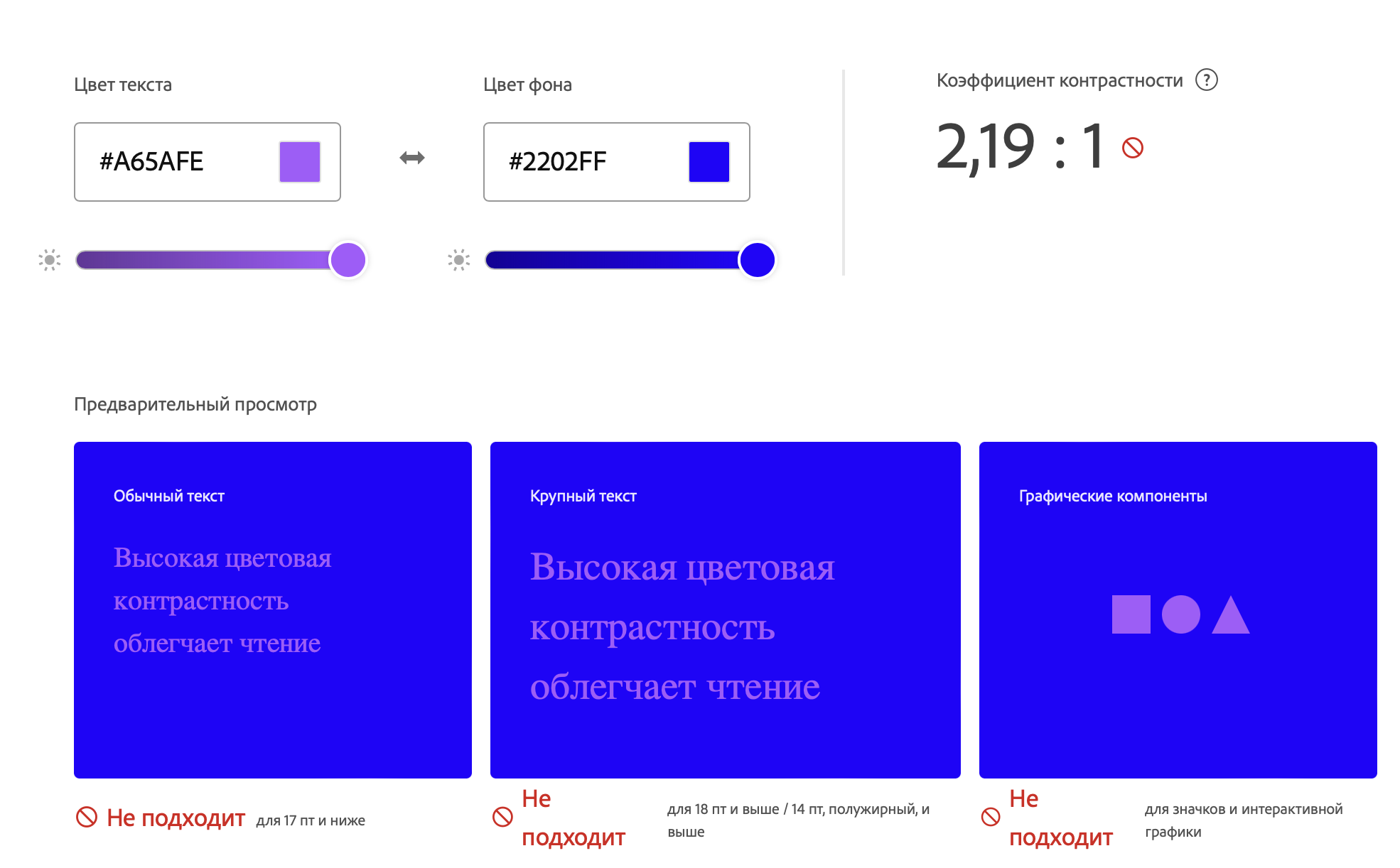 ПОДХОДИТ)
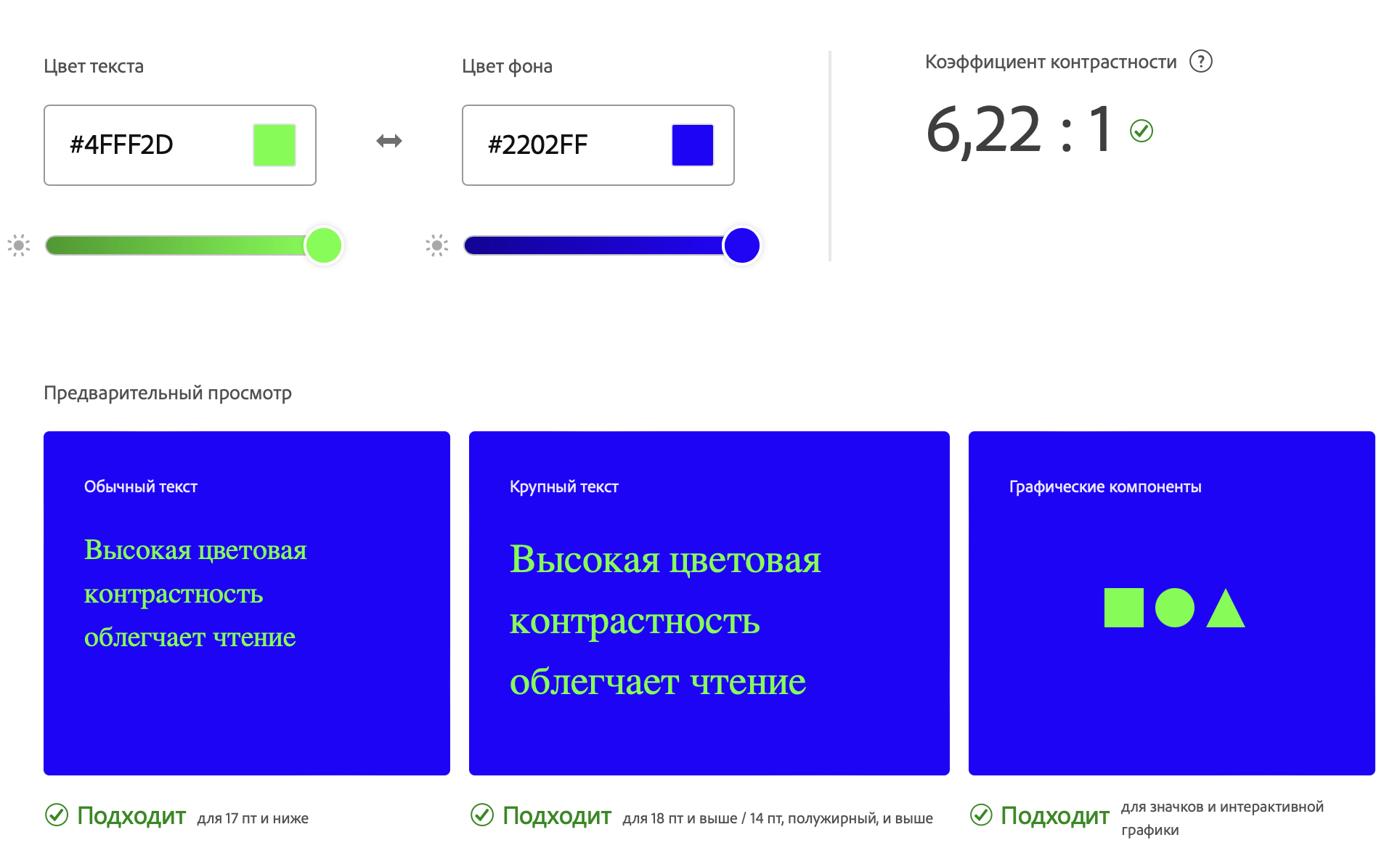 ПРОВЕРЬ!
На титульном слайде присутствуют: организация и её логотип, название работы, тема проекта, автор(ы), руководитель, дата;
Все заголовки, основной текст, подписи и т. д. оформляются по изначально заданным параметрам на протяжении всей презентации;
Текст на слайдах легко читается;
На одном слайде выражается одна конкретная мысль;
Рисунки, фотографии, графики на слайде соответствуют тому о чём вы будете говорить;
Все ненужные слайды и текстовые фреймы удалены.